DÉROULEMENT DE L’ANNÉE SCOLAIRE POUR LA CLASSE DE TERMINALE BFI2023-2024
BACCALAURÉAT OIB
Baccalauréat Français
 +
Baccalauréat Français International
Option Bilingue (Britannique)
RÉSULTATS OIB 2022
Les épreuves du BFI
Epreuves du contrôle commun spécifique.  Epreuves terminales.

Histoire et Géographie BFI (coefficient 20)
Examen écrit: 4 heures
Examen oral: 15 minutes (20 minutes de préparation)
Langue et Littérature  OIB (coefficient 20)
Examen écrit : 4 heures .
Examen oral  : 15 minutes (20 minutes de préparation)
Les épreuves du BFI
Connaissance du monde (coefficient 20)
Évaluation orale
Durée : vingt minutes, sans temps de préparation.
L'évaluation consiste en une présentation par le candidat de son projet individuel construit avec un partenaire international. 
Cette présentation, d'une durée de 10 minutes maximum, est suivie d'une interaction de 10 minutes avec le jury, en langue de section, Anglais.
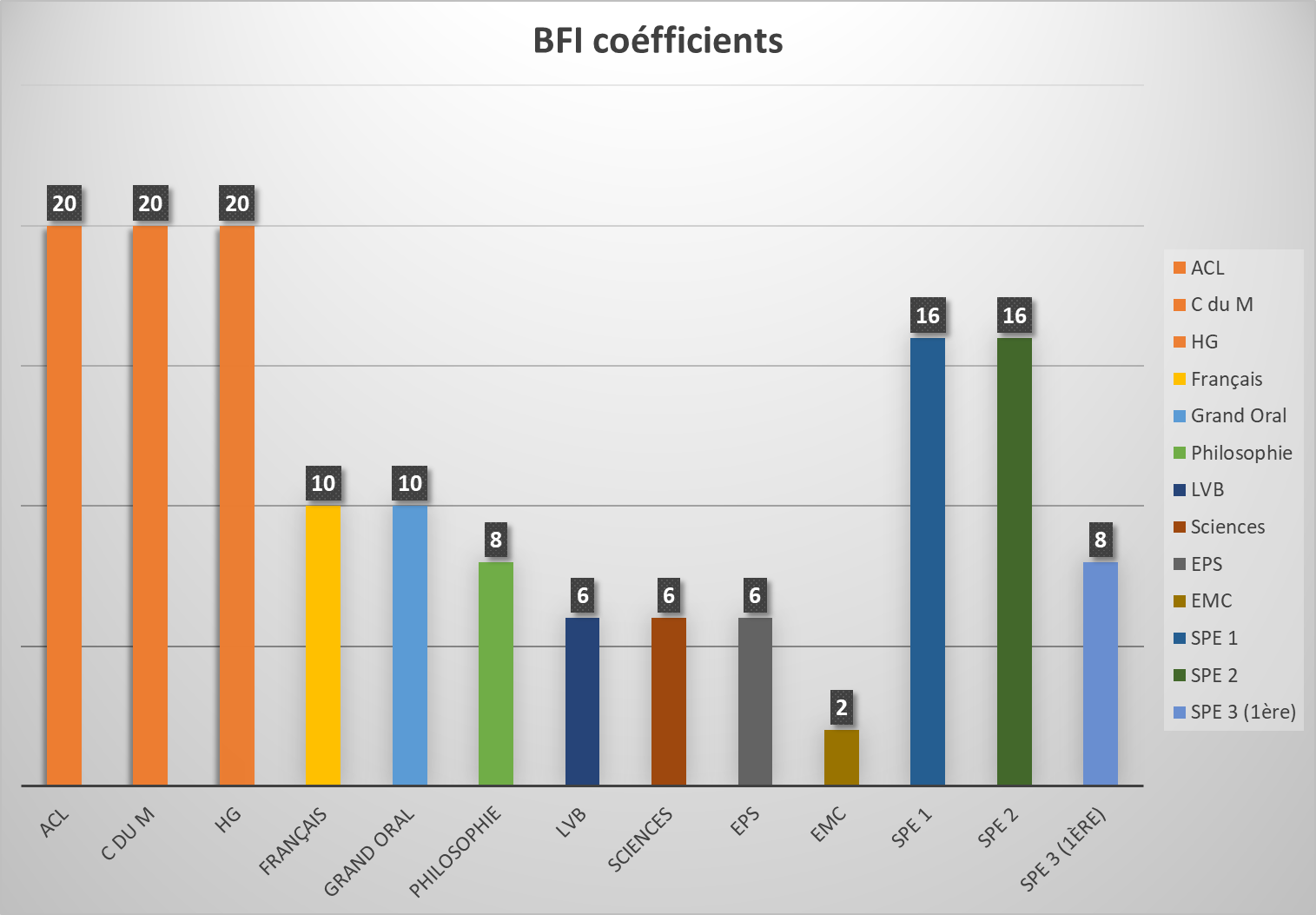 CYCLE TERMINAL BFI Approfondissement Culturel et Linguistique (2 ans)
PREMIERE
TERMINALE
Pour l’Examen écrit
Poésie: Darling, Jackie Kay
Une pièce de Shakespeare:The Taming of the Shrew
Pour l’Examen Oral
Un Roman: On The Road, Jack Kerouac
6 poèmes
Pour l’Examen écrit
Un Roman: Jane Eyre, Charlotte Brontë
 
 Pour l’Examen Oral
Une pièce de théâtre: The Birthday Party, Harold Pinter
LITTÉRATURE ANGLAISE (ACL)
 EXAMEN ORAL
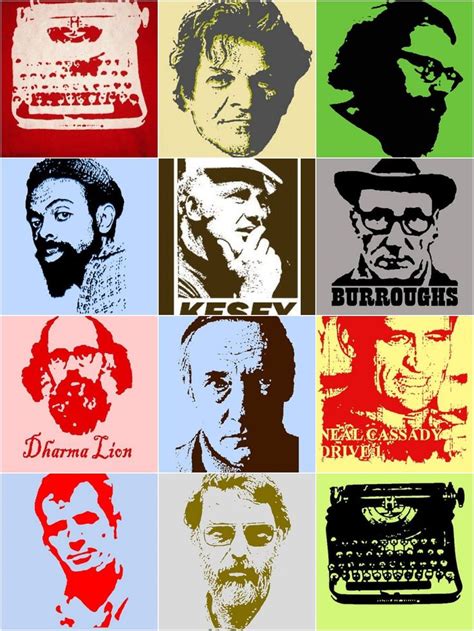 SUJET SYNOPTIQUE : 
POST WAR WRITING OF
 THE 1950s and 1960s
6 POÈMES + 1 ROMAN + 1 PIÈCE
Ann Sexton
Gary Snyder
Ted HUGHES
Adrian HENRI
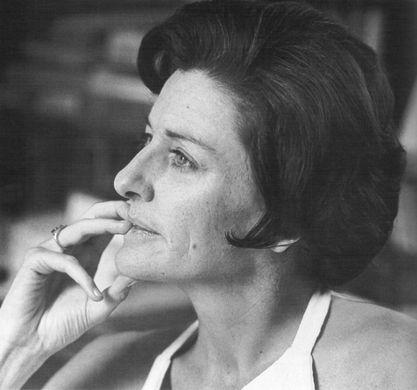 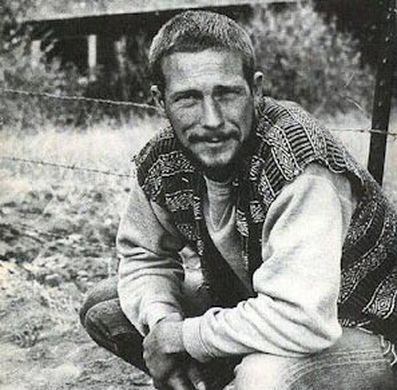 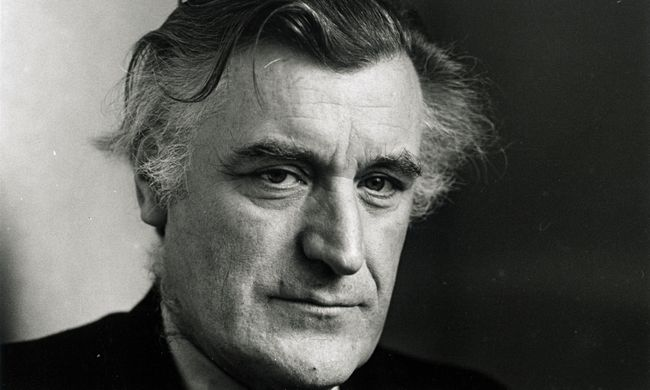 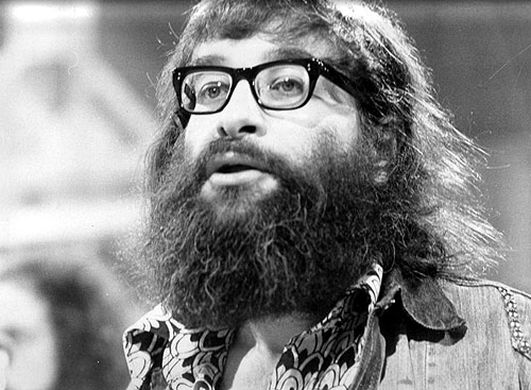 A Curse on the men in Washington, Pentagon
Wodwo
Tonight at Noon
Her Kind
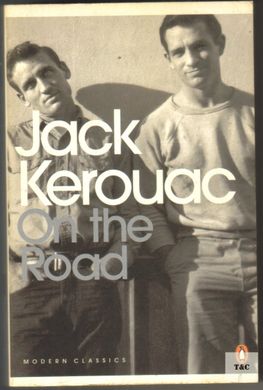 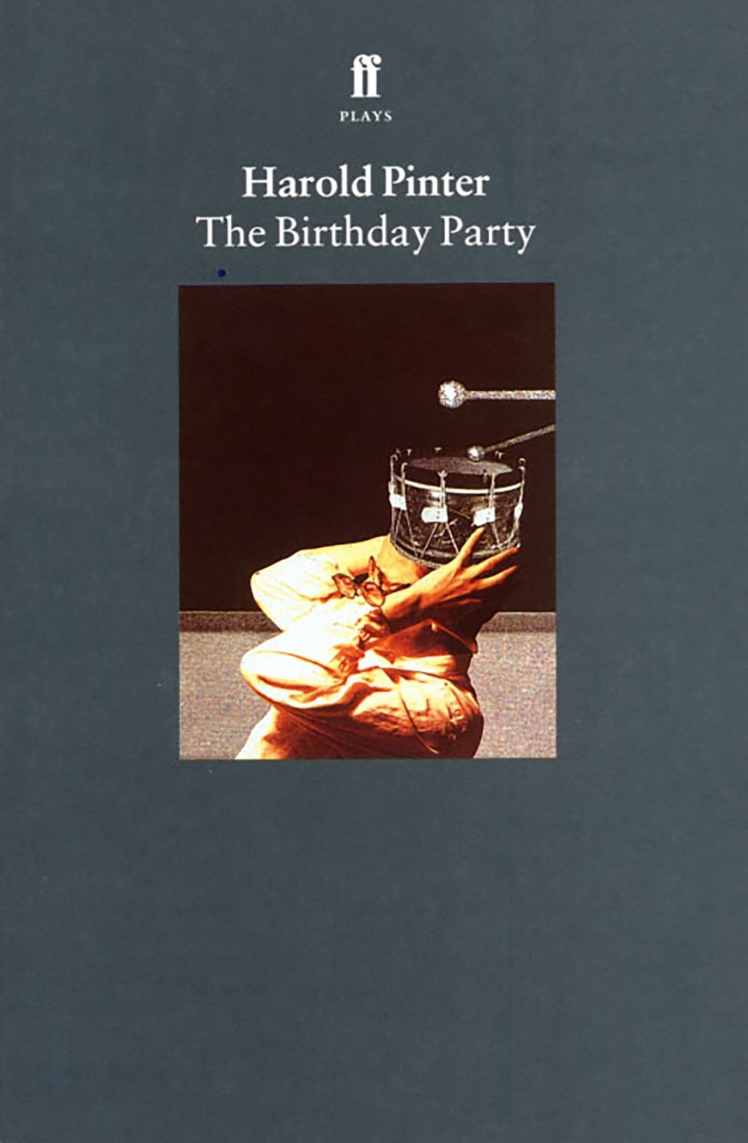 Elisabeth Jennings
Thom Gunn
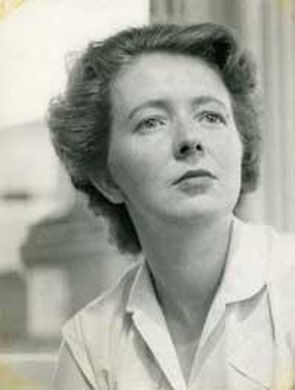 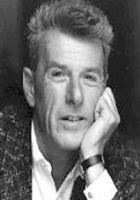 The Enemies
On the Move
/
Déroulement de l’examen Oral                   durée 15 minutes
: Le sujet synoptique: Post War 1950s 1960s Writing
1) Temps de préparation : 20 minutesLe candidat reçoit un des « Key issues » afin de préparer le début de l’oral.
 2) Le candidat présente  le « Key issue » pendant 5 minutes en le reliant au sujet synoptique.
3) Le candidat répond aux questions concernant le sujet synoptique en se référant aux œuvres étudiées (Les 6 poèmes, On The Road et The Birthday Party) 10 Minutes
(Durée totale 15 minutes)
LITTÉRATURE ANGLAISE PARTIE ÉCRITE
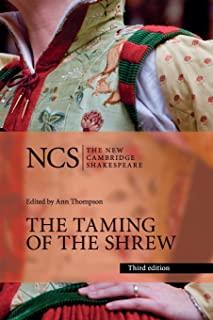 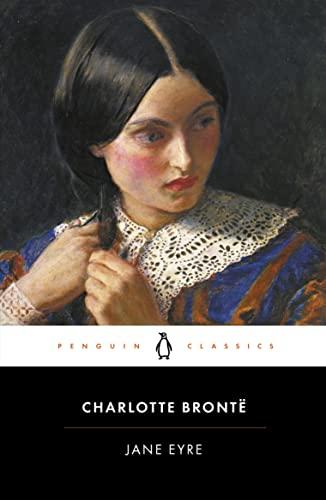 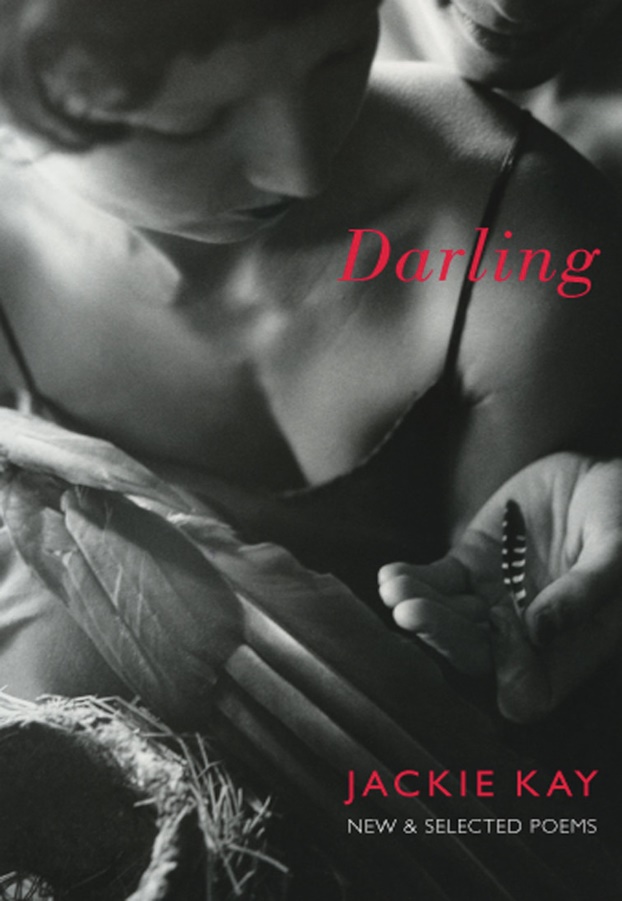 L’Examen Ecrit    LL           durée: 4 heures
Première partie (Othello, Shakespeare)
(a): 
Un commentaire d’un extrait de la pièce “The Taming of the Shrew”. 

La question portera sur le contenu de l’extrait  et sur l’emploi du langage et La théâtralité de la scène. 
 (b):
Une question basée sur la pièce entière de “The Taming of the Shrew”.
Cette question  portera sur comment Shakespeare présente ou explore un thème, aspect de la pièce ou un personnage
Deuxième partie .(« Darling », Jackie Kay et « Jane Eyre », Charlotte Brontë)
Le candidat choisira 1 sujet de dissertation parmi 2 questions sur chaque œuvre étudiée en classe
Programme d’Histoire Terminale BFI
Les relations entre les puissances et l’opposition des modèles politiques des années 1930 à nos jours.
Thème 1 Fragilités des démocraties, totalitarismes et la seconde guerre mondialeDemocracy in Danger: The Crisis of capitalism, the threat of Totalitarianism and the Road to WWII (1930-1945)
Thème 2 La multiplication des acteurs internationaux dans un monde bipolaire 1945- début 1970. Hard and Bitter Peace: Bipolarity and Multipolarity 1945-1971
Thème 3 Les remises en cause économiques, politiques et sociales des années 1970-1991. Politics, Economics and Ideology from the 1970s to the end of the Cold War
Thème 4 Le monde, l’Europe et la France depuis les années 1990 entre coopérations et conflits. (oral uniquement) The World Since the End of the Cold War
Programme de Géographie
Les territoires dans la mondialisation entre intégrations et rivalités.

Thème 1 Mers et océans: au cœur de la mondialisation 

               Maritime Areas and Geopolitics


Theme 2 Les dynamiques territoriales, coopérations et tensions dans la mondialisation
               Unequal integration and Unequal Development in a Globalised World 


Thème 3 L’union européenne dans la mondialisation: des dynamiques complexes               
               The position of the European Union in a Globalised World
L’Evaluation

Examen écrit: 
Thèmes 1-3 en Histoire et Géographie

Les élèves choisissent entre le sujet A ou le sujet B

choix d’un essai /2 en Histoire  
+ 
Document Based Question (DBQ) en Géographie ou Annotated Map Question  (= réalisation d’un croquis avec légende organisée et réponse à une question problématisée) 

Ou

B) choix d’un essai /2 en Géographie 
     +   
     Document Based Question (DBQ) en histoire

Examen oral: Ajout du thème 4 en Histoire.
HISTOIRE GEOGRAPHIE  Examen Orale    durée 15 minutes: en anglais
L’épreuve orale porte sur la liste thématique élaborée par la discipline.
Elle comprend deux éléments: les problématiques et les notions. Une liste comportant dix problématiques et dix notions, est divulguée aux candidats environ un mois avant l’épreuve écrite 
Au début de l’épreuve orale, le candidat tire au sort une des dix problématiques et une des dix notions. Si la problématique tirée au sort par le candidat porte sur un sujet d’histoire, la notion portera sur un sujet de géographie et vice versa.
Le candidat dispose de 20 minutes dans une salle surveillée pour préparer son exposé sans aucun support.
L’exposé doit durer 5 minutes. Les examinateurs poursuivent ensuite en posant des questions à partir de l’exposé, avant d'enchaîner avec 5 min. de questions portant sur la notion dans l’autre discipline.
Connaissance du monde
2023-2024
Connaissance du Monde
Perfectionnement linguistique
Compréhension d’un monde complexe (spécificités culturelles du Royaume-Uni: sujets politiques, économiques, sociétaux, environnementaux… dans une perspective nationale et internationale) 
Penser la société
Habiter le monde
Construire l’avenir 
Projet avec un partenaire international (engagement individuel dans un projet en partenariat avec une organisation, institution, ONG, …
Connaissance du Monde
Penser la société 
Comprendre comment les sociétés se structurent et évoluent
Comprendre le fonctionnement de l’État, analyser la vie des institutions
Élaborer et exprimer sa pensée, son opinion, commenter les évolutions de la société

Habiter le monde 
Partager les espaces (de vie, de travail, de loisir…)
Se déplacer (tous les jours / pour les vacances / dans ses frontières / à l’étranger / émigrer…)
Accueillir, accepter, partager (la diversité culturelle et linguistique)

Construire l’avenir.
Protéger, conserver, améliorer
Chercher les voies du développement durable
Innover, créer, évoluer
Connaissance du monde 
Évaluation orale
Durée : vingt minutes, sans temps de préparation.
présentation par le candidat de son projet individuel construit avec un partenaire international. 
10 minutes maximum, suivie d'une interaction de 10 minutes avec le jury, en langue de section 
Ce jury est composé de deux examinateurs : un professeur de langue et un professeur de discipline non linguistique, 
Vous devez 
rendre compte du cheminement de votre réflexion et de la problématique retenue pour mettre en œuvre le projet 
 justifier les choix opérés. 
exposer les connaissances et compétences acquises. 
Faire le lien avec le ou les portails thématiques du programme de l'enseignement de connaissance du monde, 
POUR SOUTENIR votre propos  = utiliser un support (papier ou numérique) que vous avez élaboré (avec productions personnelles, des textes courts ou des documents iconographiques (images, graphiques, plans, cartes, etc.).
EXAMS
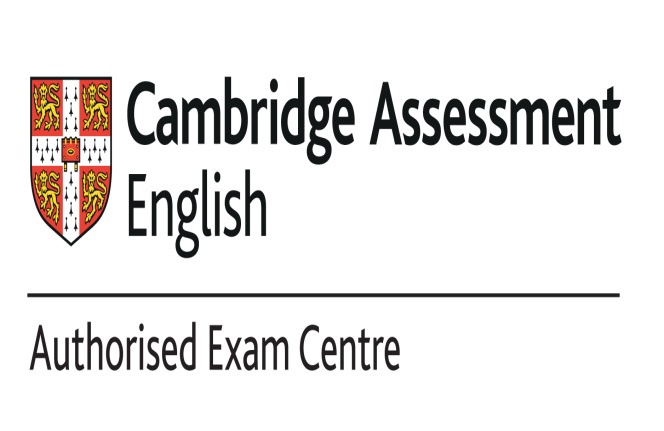 Examens de Cambridge: 
Date limite pour inscriptions : début Octobre
Dates des examens: Fin Novembre CAE, début Décembre CPE
Cambridge Assessment exams pour BMAT etc: date limite pour les inscriptions le 30 Septembre
Se Préparer
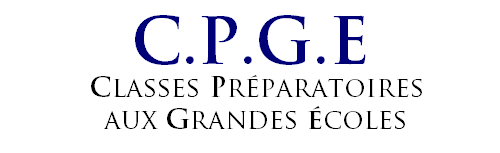 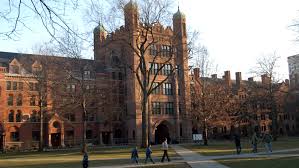 Préparer son Curriculum Vitae. Qu’avez-vous fait en dehors des cours? 
Participez au club débat, aux Model United Nations, GD MUN, au MDL, Au Tedx Club.
Participez à la vie du lycée.
Participez aux collectes, à l’Eco-Lycée, le Yearbook……
Assistez aux conférences et aux rencontres avec les anciens du Lycée DUBYLINK
Vérifiez que vous avez bien les diplômes requis de langue Cambridge exams/ SATs LNAT etc.
Assistez aux journées portes ouvertes…
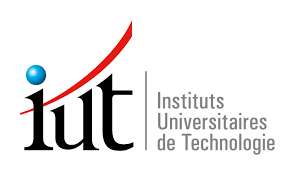 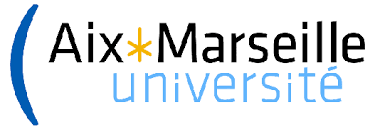 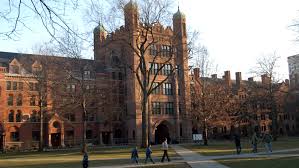 Se Préparer
DATES CLES
avant les vacances de la Toussaint 
envoyer au professeur référent :
le bulletin du 3ème trimestre de 1ère
un mini CV
la liste des choix d’universités et des cursus 
fin des vacances de la Toussaint 
avoir fini le Personal Statement pour UCAS
et les lettres de motivation pour les universités aux Pays-Bas, aux Etats-Unis
première quinzaine de novembre 
rendez-vous avec professeur référent pour finaliser votre dossier 
FINAL DEADLINE: 17 Novembre!!
University Deadlines (dates approximatives basées sur l’année 2022-23)
UK: 26/01/2023  mais    OXBRIDGE 15/10/2023
NL : Studylink ouvre  1er Octobre  dates limites 15/01/2023 or 1/02/2023Earlybird  vérifiez sur les sites des universités eg Maastricht: 01/03/2023
Republic of Ireland: Central Applications Office (CAO) Avant 1er FévrierTrinity College Dublin : 01/02/2023
Canada: ouverture de la plateforme 01/10/2023McGill date limite 15/01/23Concordia (Montreal): 1er Février
USA:  Common Application: early decision 01/11/2023  regular decision: 01/01/23Early decision early action: 15 Novembre
Germany: ouverture 1 Juin - fermeture 15 JuilletSwitzerland: semestre de printemps eg. Lausanne: 30 Avril
Study on a REGULAR basis
Use your time at school and make the most of it
Cultivate your own passions
Concentrate on your objectives
Enjoy what you learn
Share with others (clubs, friends, family)
SLEEP
CONSEILS POUR RÉUSSIR!